London forces
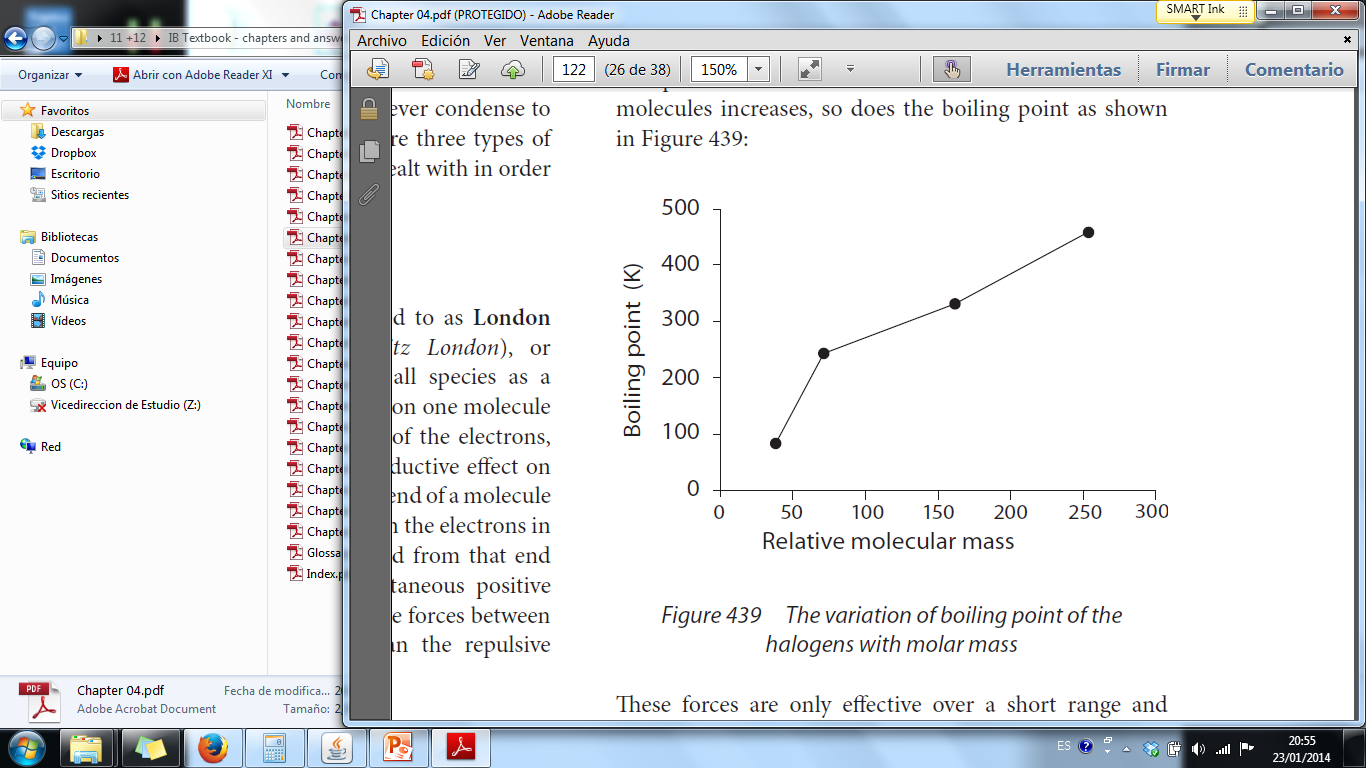 I2
Add to the Fluorine atoms to show how London forces occur and then explain below in words:
Br2
Cl2
F2
Ne
Ne
Describe and explain the graph above:
Step-by-step explanation: 
1.
2.
3.
4.
5.
6,
Bonus question: Why do long and thin molecules have more London forces than bulky ones?
Permanent dipole-dipole forces
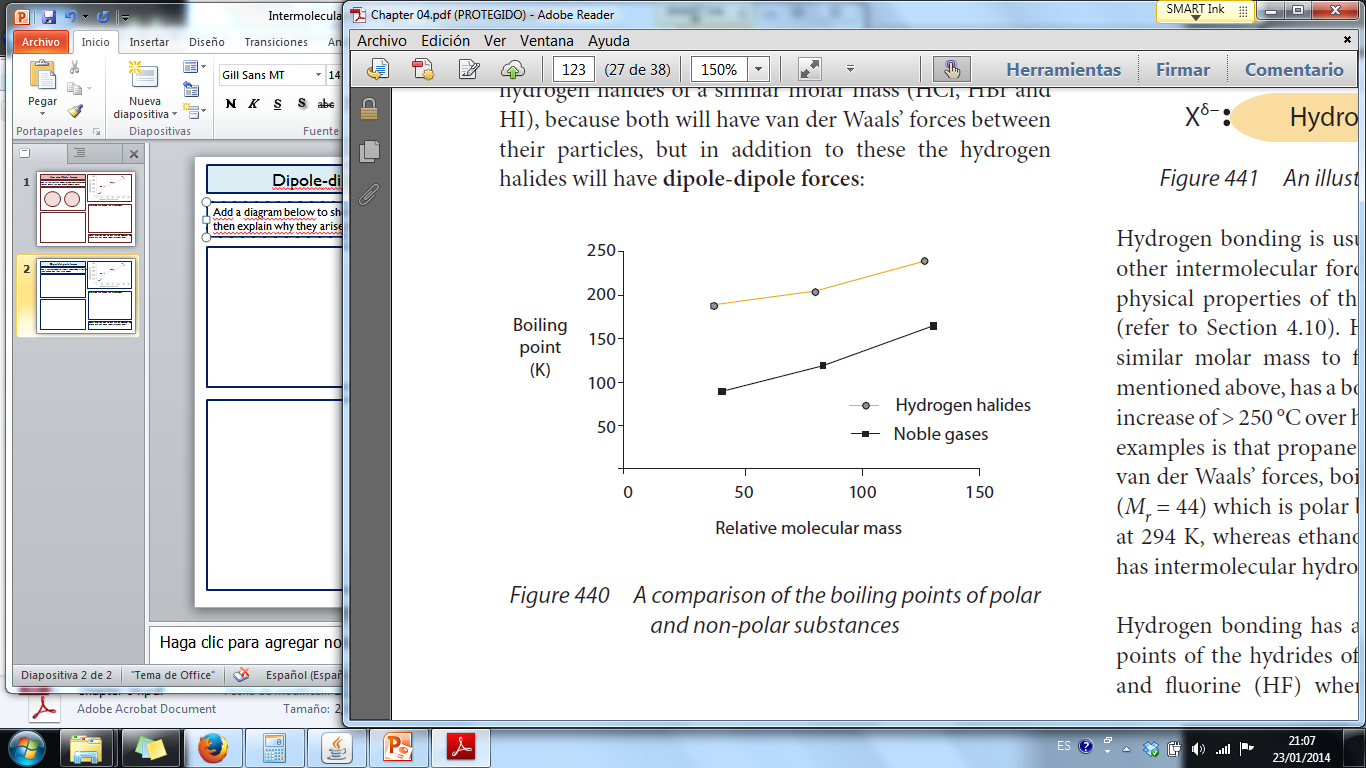 HI
HBr
HCl
Add a diagram below to show a dipole-dipole attraction then explain why they arise below.
Xe
Kr
Ar
H
Cl
H
Cl
Ar atoms and HCl molecules are of similar size so have similar London forces. Why then, are the boiling points so different?
Step-by-step explanation: 







Why do halogen molecules (e.g. Cl2) not have these forces?
Hydrogen bonding
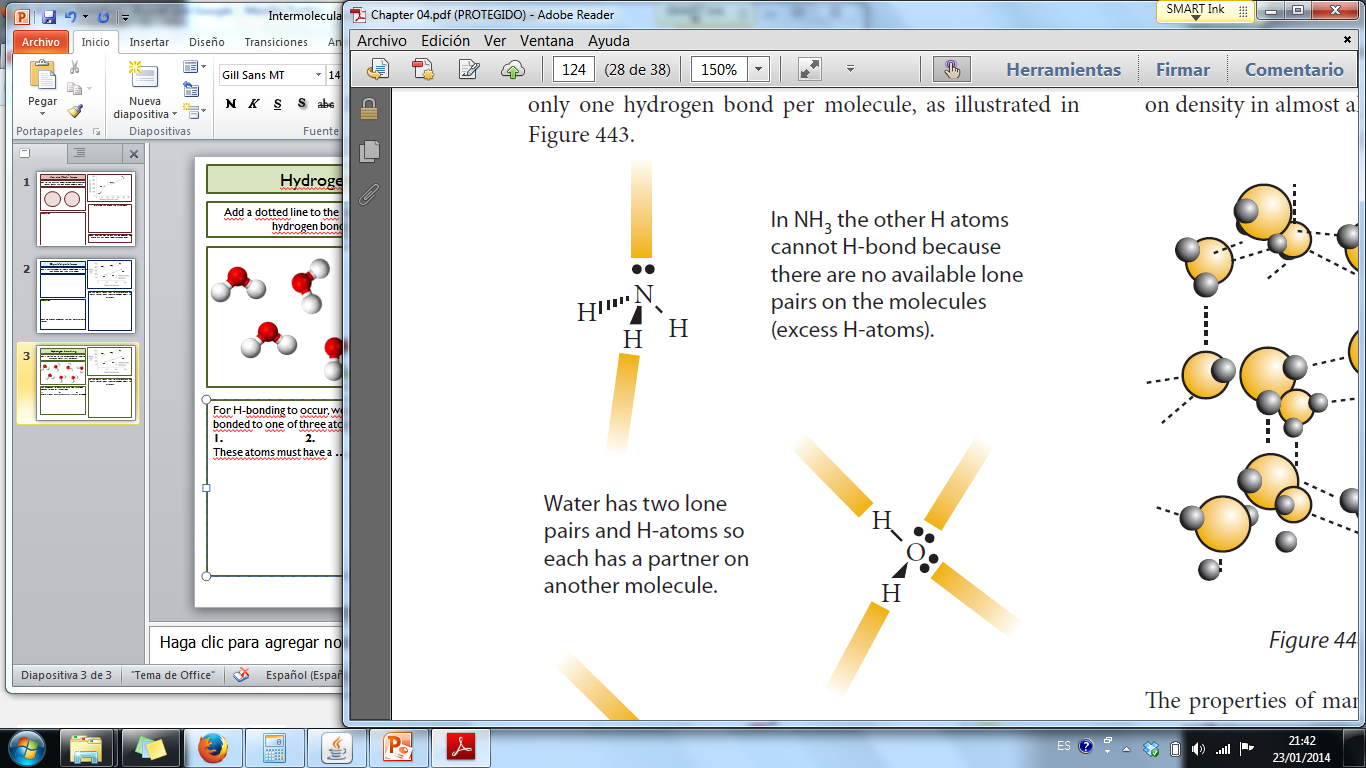 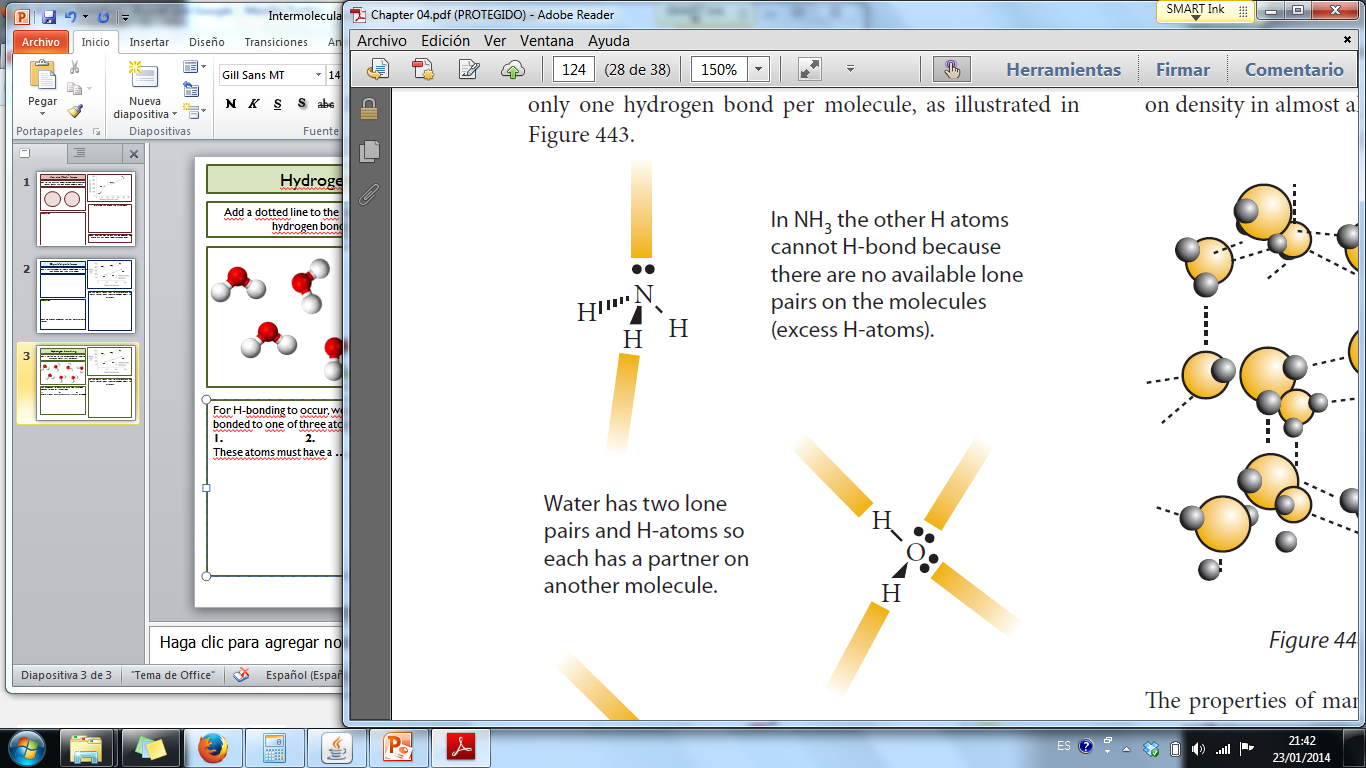 Add a dotted line to the diagram below to show any hydrogen bonds that may occur.
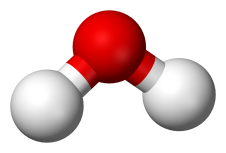 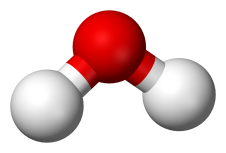 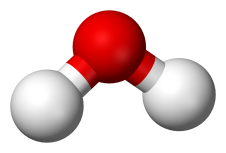 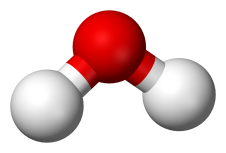 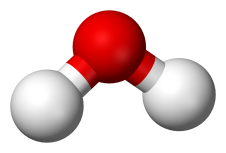 Use this diagram to explain why water has a higher boiling point that ammonia:
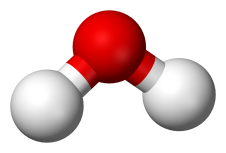 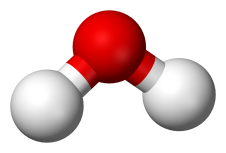 For H-bonding to occur, we must have a hydrogen bonded to one of three atoms:
1.                          2.                            3.
These atoms must have a ………  ……….  of ………….
How does H-bonding relate to the remarkably low density of ice?
Complete this table by adding the structures of each compound, stating the bonding types and its boiling point.
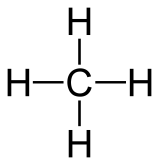